Improving survival from out of hospital cardiac arrest in Chelan and Douglas Counties
May 2019 progress report on key performance indicators at RiverCom
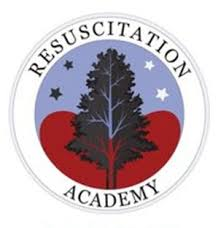 Lance W. Jobe, MD FACEP
Medical Program Director,
Emergency Medical Services
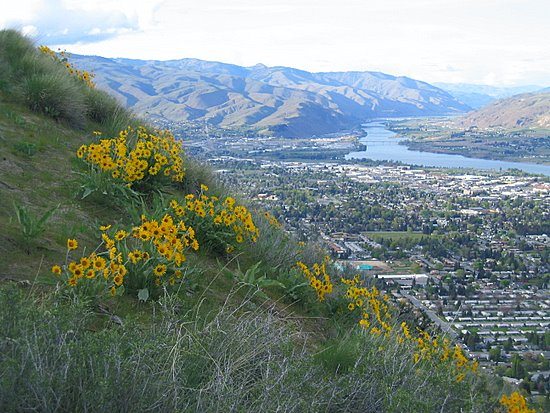 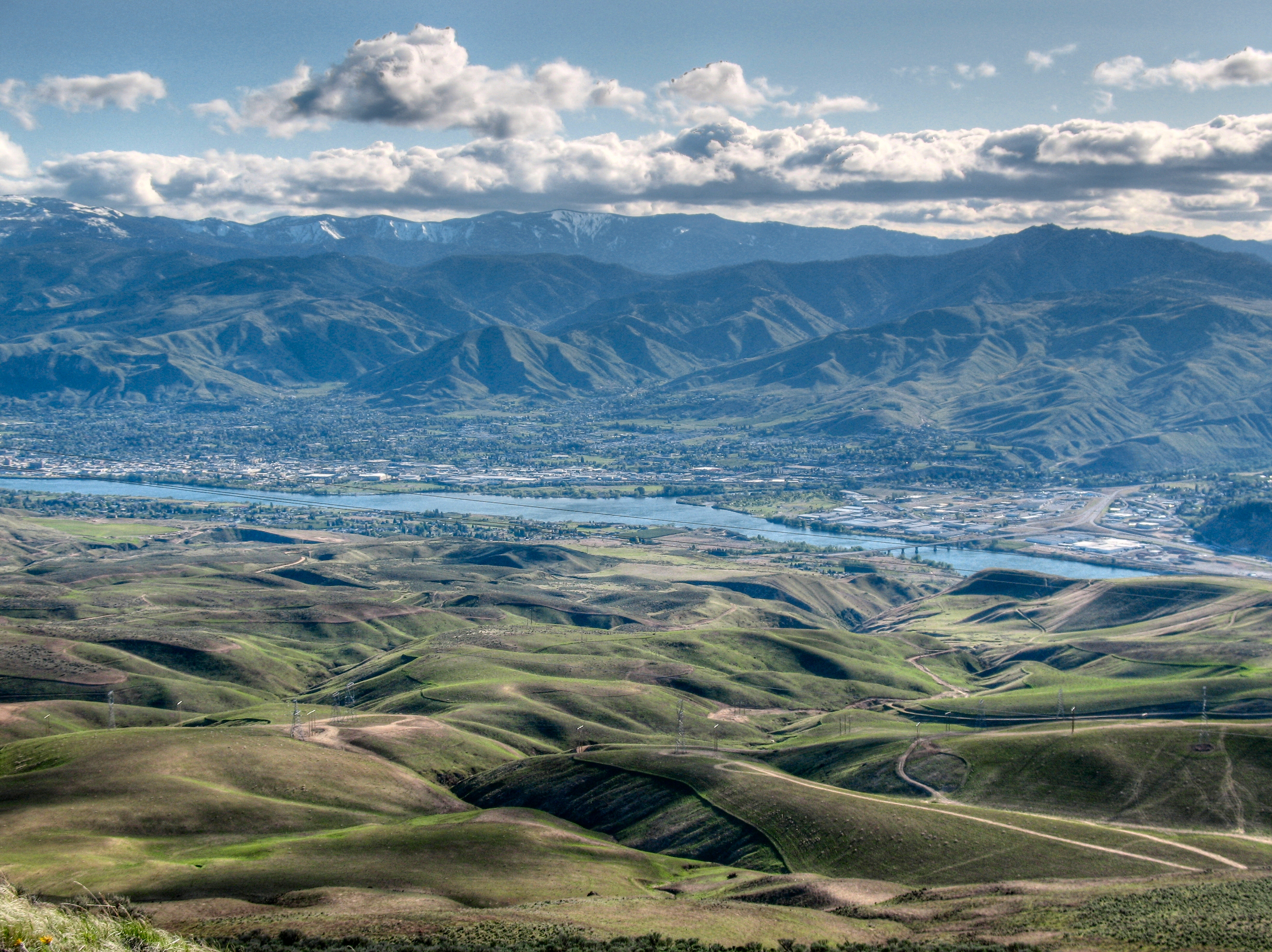 die from cardiac arrest in the US each year, making it a leading cause of death
330,000
Only about 10% survive a cardiac arrest event
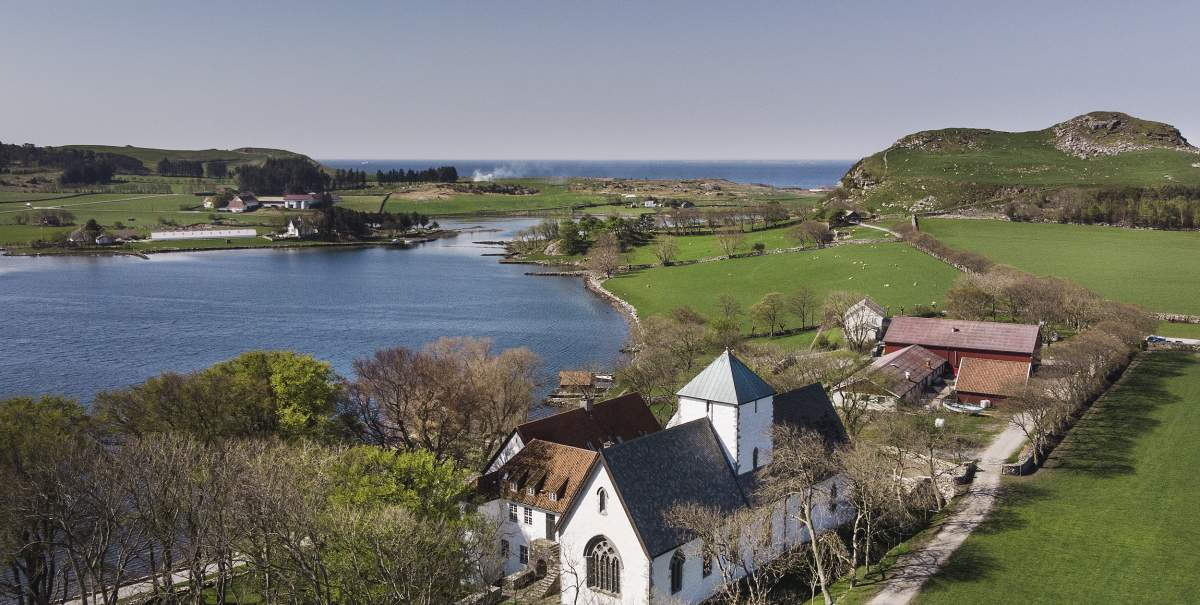 Utstein Criteria
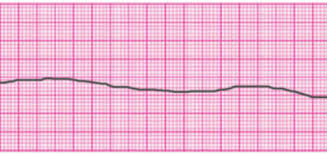 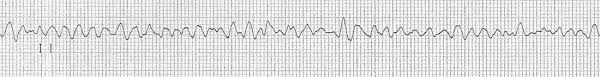 Rhythm Test…
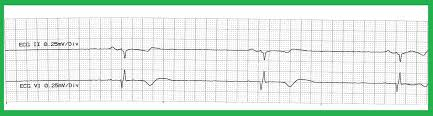 100%
90%
Bystander CPR
80%
70%
Survival
High Performance
Professional CPR
60%
50%
40%
30%
20%
10%
8
1
2
3
5
6
7
10
4
9
Time
Rate of Dispatcher Assisted CPR in Chelan & Douglas Counties
Telephone CPR
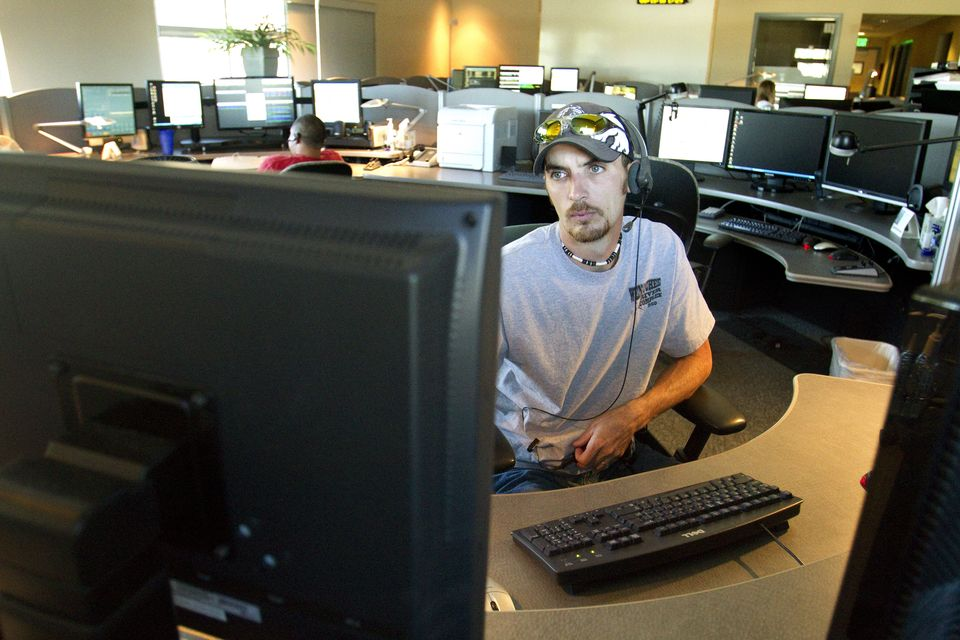 Percent Meeting Goal
Cardiac Arrest Metrics
Percent recognition of arrest
Percent compressions initiated
Time to dispatch
Time to recognition of cardiac arrest
Time to CPR
[Speaker Notes: 1:20]
Telephone CPR Metrics
Seconds
* Times represent the median
** Time from address verification
[Speaker Notes: Time to address 22s  to 18
Dispatch 31 s  to 25
Recognition 41s   to 42
Compressions 140s  to 119

AREA TO IMPROVE:  NEED T0 SHARE DATA WITH OTHER AGENCIES

1:35]
3-year Aggregate Utstein Survival
Chelan & Douglas Counties
53%
47%
45%
42%
38%
30%*
*
*2010 data from retrospective review
9
57%
39%
Aggressive t-CPR
Call Taker QI process
Rapid Dispatch